Takk for oppmerksomheten!
Norges største organisasjon for ingeniører og
teknologer med bachelor, master og høyere grad
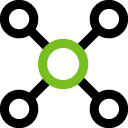 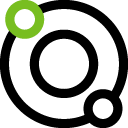 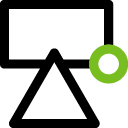 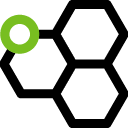 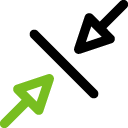 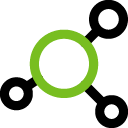 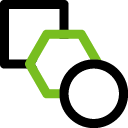 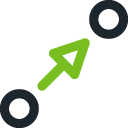 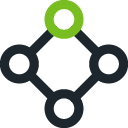 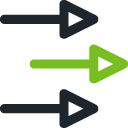 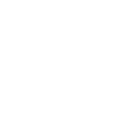 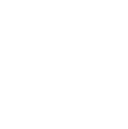 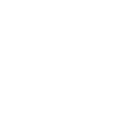 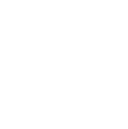 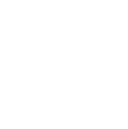 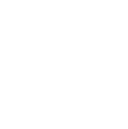 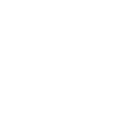 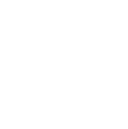 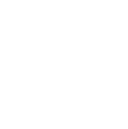 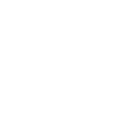